Conformed to Christ’s Image
Conformed & Transformed
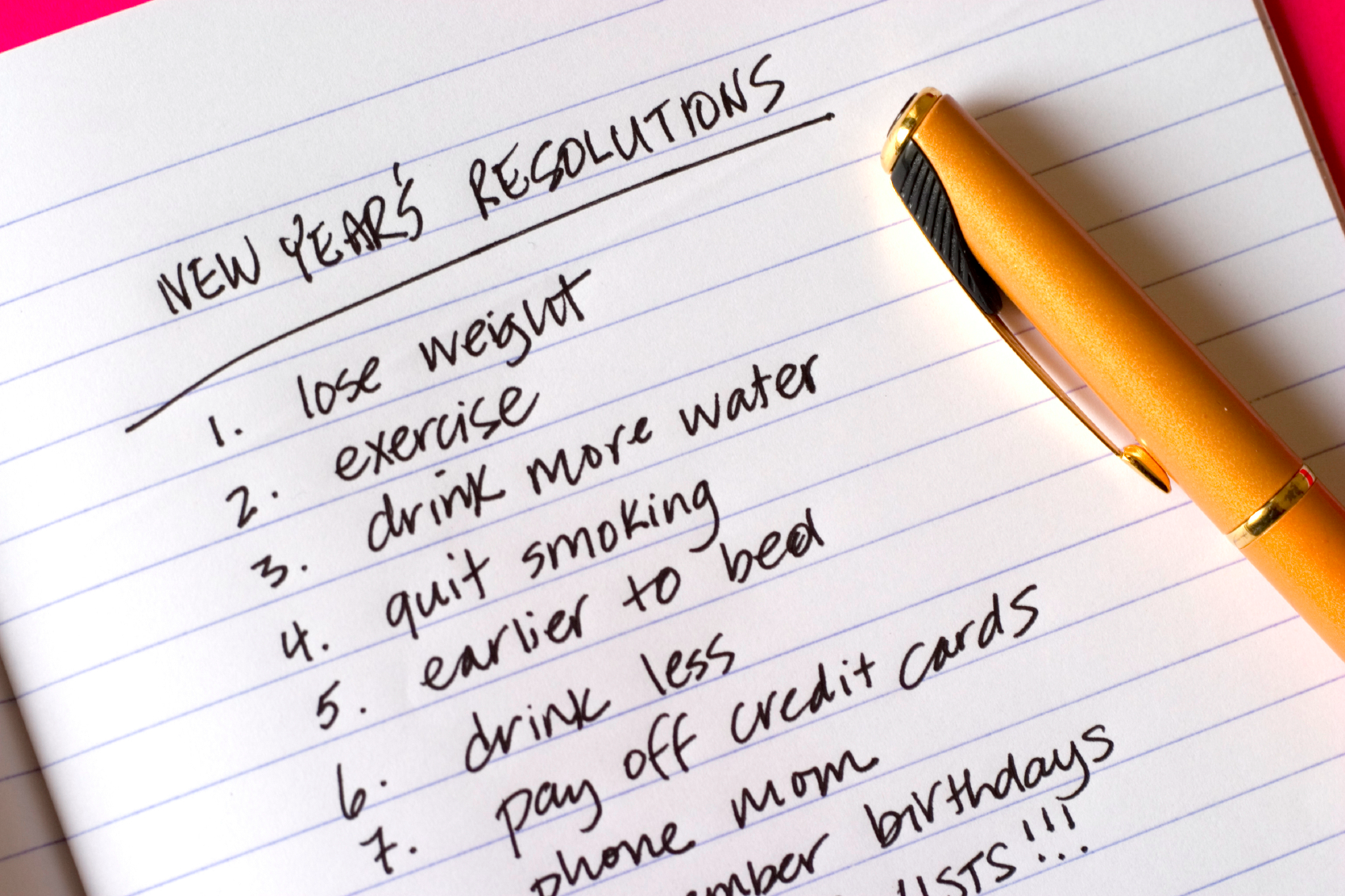 2015 Theme:

Conformed to Christ’s Image
For those God foreknew he also predestined to be conformed to the image of his Son, that he might be the firstborn among many brothers and sisters.
				Romans 8:29
God Initiates Salvation
“For those God foreknew he also predestined . . .”
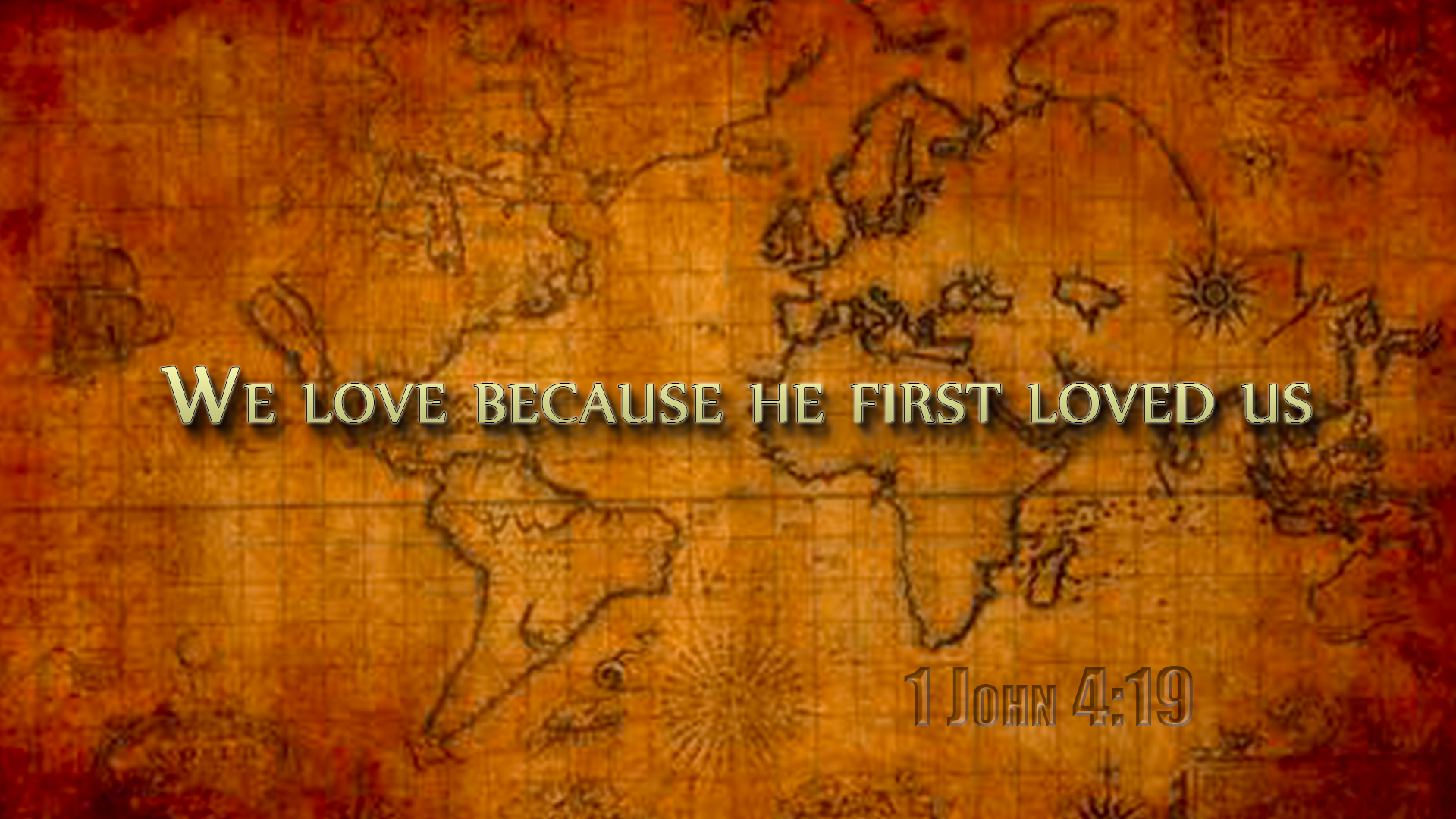 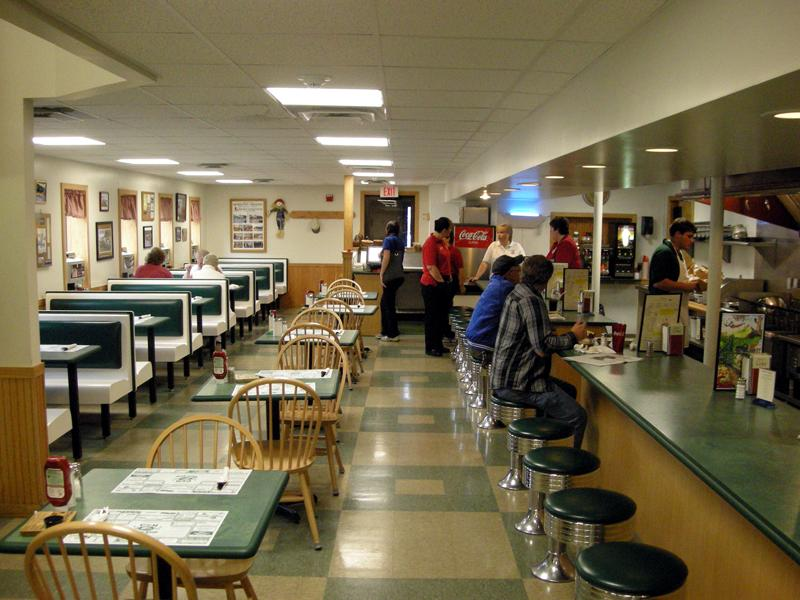 God Desires Change
“. . . to be conformed to the image of his Son”
Summorphos – having the same form as another
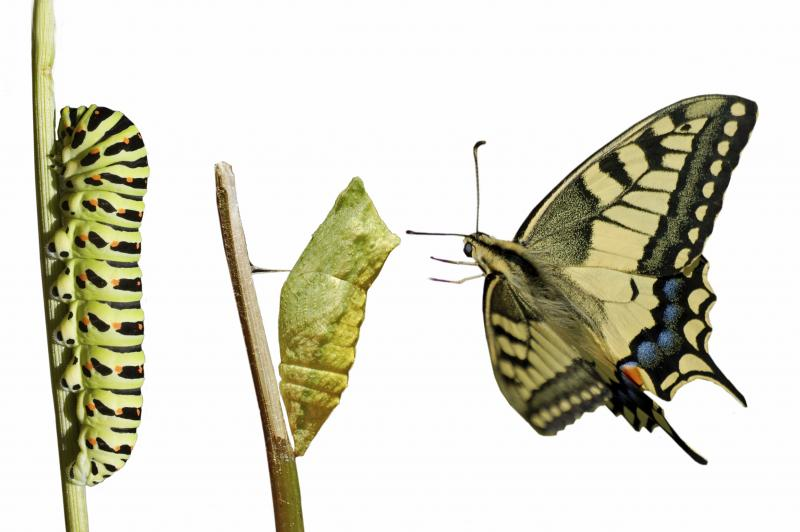 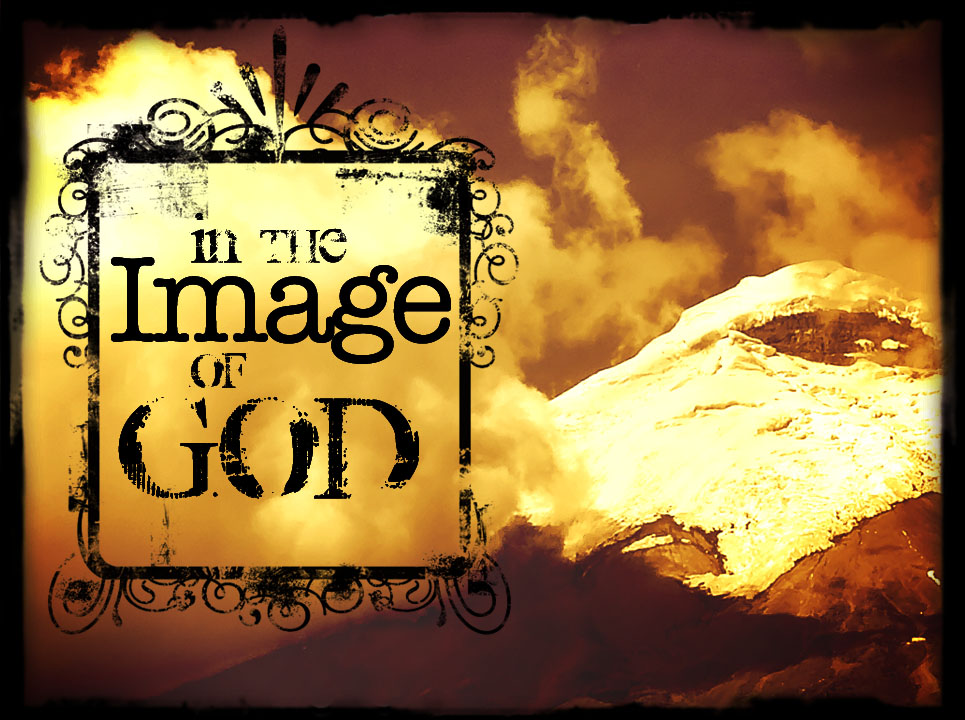 “What would it be like to live each hour of the day seeing your words, choices, reactions, prayers, temptations, thoughts, views and feelings from the perspective of heaven?” 
T.W. Hunt and Melana Hunt Monroe, “From Heaven’s View”
In the way that we view sin

In the way we love God

In the way that we love others
God enables growth through community
“that he might be the firstborn among many brothers and sisters.”
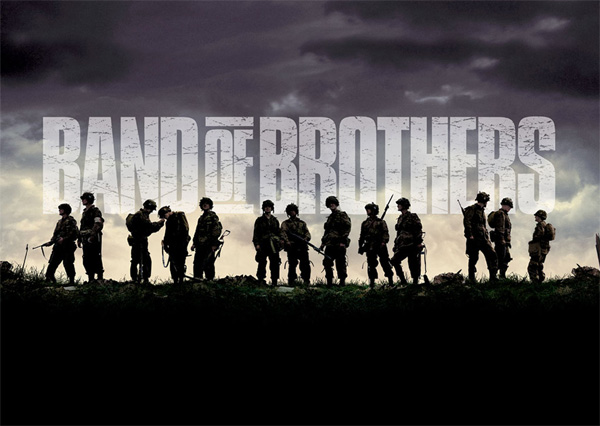 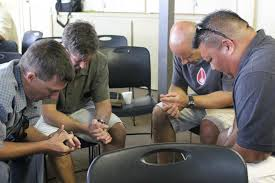 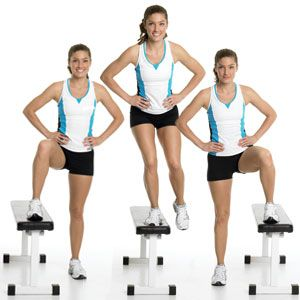 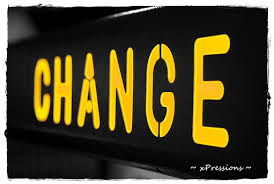